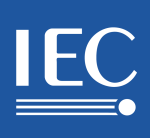 ®
Workshop on Rights Information Interoperability (RII) (Geneva, Switzerland, 2015-02-13)
IEC TC 100 Introduction

David C. Felland
IEC TC 100 Chairman
1
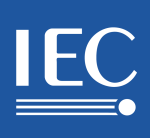 ®
Contents
TC 100 Title and Scope
TC 100 Overview
TC 100 Structure
Technical Areas and Groups
TC 100 officers
Objectives and Strategy of TC 100
TC 100 typical publications
TC 100 coming standardization items
Future meetings
Summary
2015-02-13
IEC TC100
2
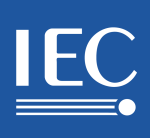 ®
TC 100 Title and Scope
Title
Audio, video and multimedia systems and equipment
 Scope
To prepare international publications in the field of audio, video and multimedia systems and equipment. These publications mainly include specification of the performance, methods of measurement for consumer and professional equipment and their application in systems and its interoperability with other systems or equipment.
Note: Multimedia is the integration of any form of audio, video, graphics, data and telecommunication and integration includes the production, storage, processing, transmission, display and reproduction of such information.
2015-02-13
IEC TC100
3
AV & Multimedia Systems and Equipment
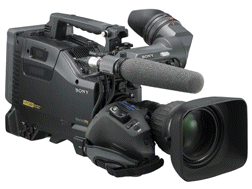 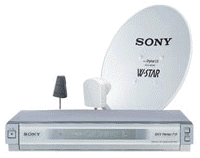 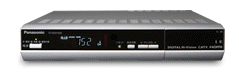 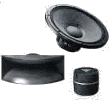 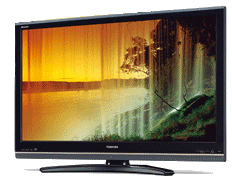 Professional
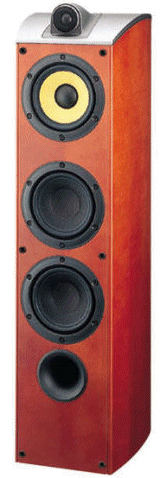 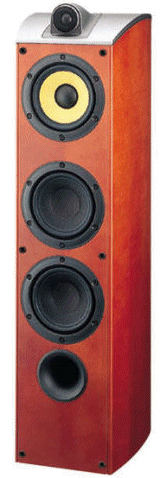 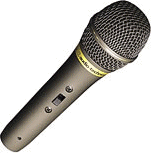 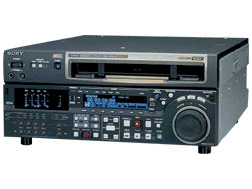 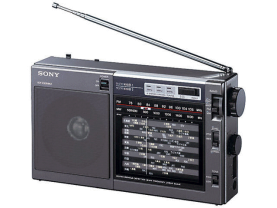 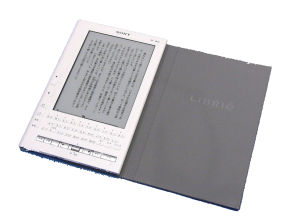 Consumer
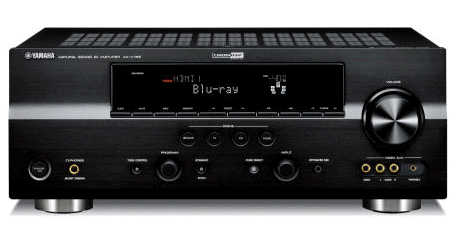 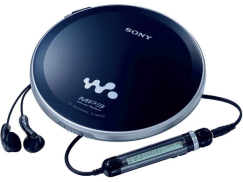 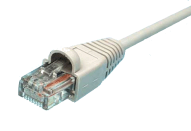 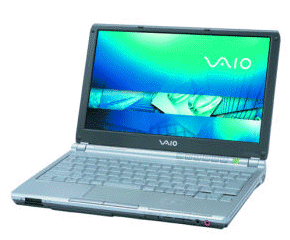 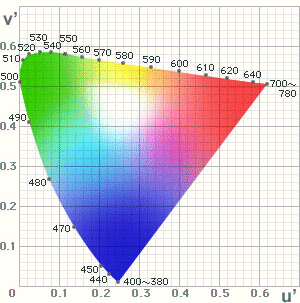 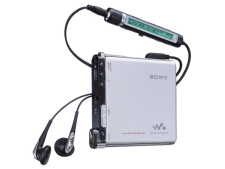 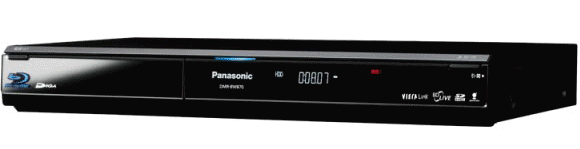 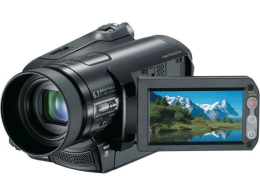 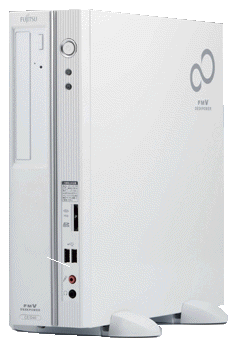 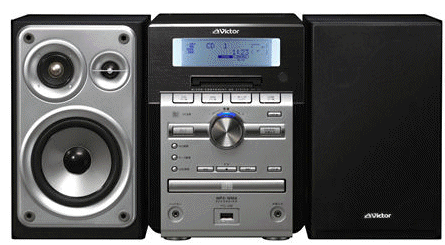 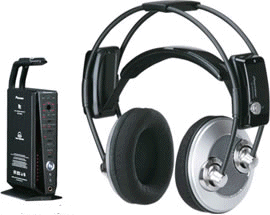 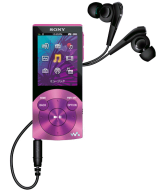 4
AV & Multimedia Systems and Equipment
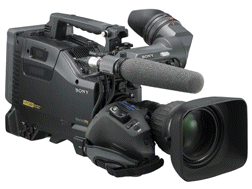 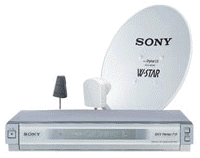 IEC 60728 series
(Cable system)
IEC 60461 (Time code)
IEC 61016 (D1)
IEC 61189 (D2)
IEC 62071 (D7)
IEC 62141 (D16)
IEC 62289 (D10)
IEC 62336 (D11)
IEC 62330 (HD-D5)
IEC 62447 (D12)
IEC 62261 (TV Metadata)
IEC 62360 (ISDB)
IEC 62216 (DVB)
IEC 62002 (DVB-H)
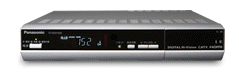 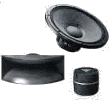 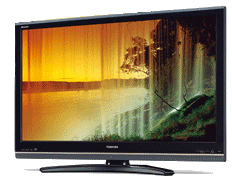 Professional
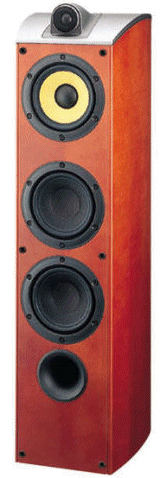 IEC 60107 series 
(TV)
IEC 62087
(Energy Efficiency)
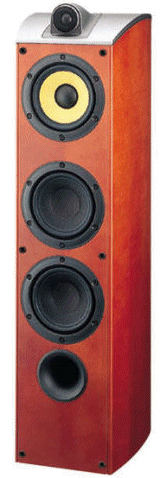 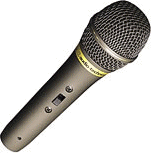 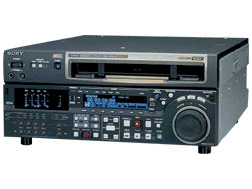 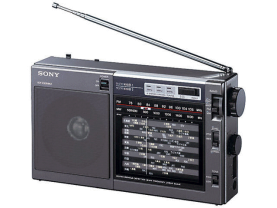 IEC 60268-5 
(Loudspeaker)
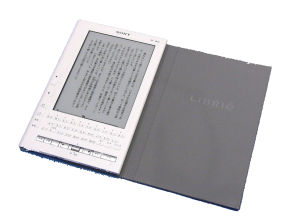 IEC 60315 series (Radio)
IEC 61883
 (Digital AV I/F)
IEC 62229
IEC 62448 
(e-Book)
Consumer
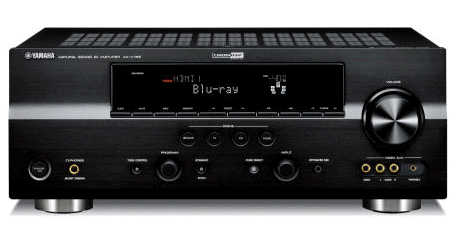 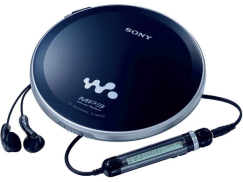 IEC 62481 series
 (DLNA)
IEC 61606 series 
(Audio measurement)
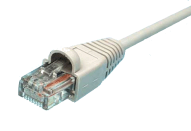 IEC 60908 (CD)
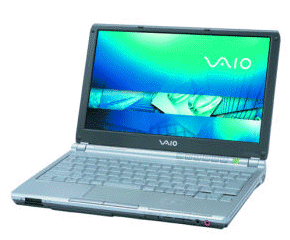 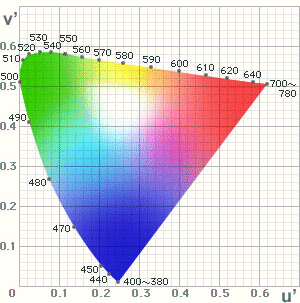 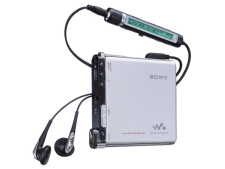 IEC 61606-4 
(PC audio)
IEC 62389 
(DVD player
 measurement)
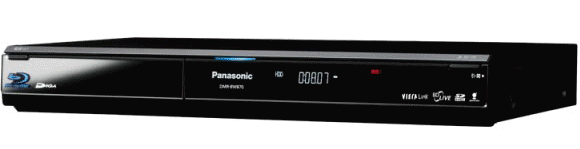 IEC 61909 (MD)
IEC 61966 series
 (Color management)
IEC 60958, 61937
 (Digital Audio I/F)
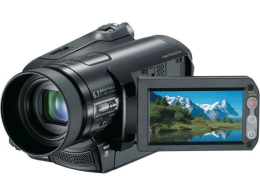 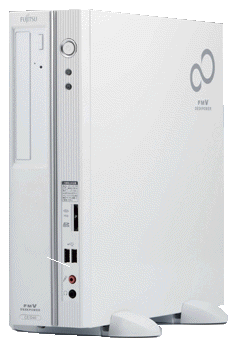 IEC 62318, 62328
 (Multimedia 
Home server)
IEC 62227 
(Permission code)
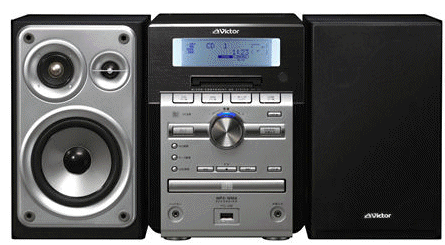 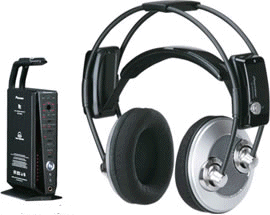 IEC 61834 series
 (DV format)
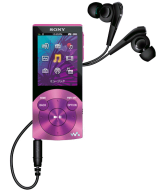 IEC 61603 (IR)
IEC 60268 series 
(Audio System)
5
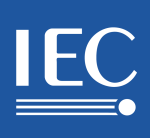 ®
TC 100 Overview
Chairman
Mr. David C. Felland (US)
Secretariat
	Japan (took over the secretariat from the Netherlands at 2004-01)
	Secretary: Tadashi Ezaki (Sony)
	Assistant Secretary: Toshihiro Inokuchi (Panasonic)
	Assistant Secretary: Koichi Hasebe (Toshiba)
22 P-member countries, 22 O-member countries
Total number of publications: 412 (2015-01)
Total number of work programme: 70 (2015-01)
2015-02-13
IEC TC100
6
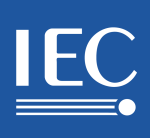 ®
TC 100 National Committees (as of 2015-01)
22- Participating Countries
Australia, Austria, Belgium, China, Finland, France, Germany,  India, Ireland, Israel, Italy, Japan, Republic of Korea, Mexico, Netherlands, Pakistan, Romania,  Russian Federation, Turkey, Ukraine, United Kingdom and United States

 22 - Observer Countries
Belarus, Bulgaria, Croatia, Czech Republic, Denmark, Egypt, Greece, Hungary, New Zealand, Norway, Republic of the Philippines, Poland, Portugal, Serbia, Singapore, Slovakia, Slovenia, South Africa, Spain, Sweden, Switzerland and Thailand
2015-02-13
IEC TC100
7
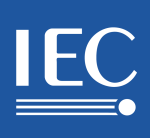 ®
Liaisons
Numerous existing liaisons
	ISO, IEC, ISO/IEC JTC 1, ITU, CIECENELEC, AES, SMPTE, ATSC, ARIB, DVB,DLNA, 1394TA, DVD forum, Digital Europe, RDS forum, MMA, USB IF, etc.
Category D liaisons with consortia and fora
2015-02-13
IEC TC100
8
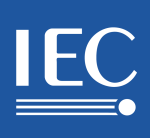 ®
TC 100 Structure
Project team and Technical Area system
 Audio, video and multimedia = Fast moving technology 
Need of flexible structure and efficient working style for faster standardization
 All the standards are developed by Project Teams
 Project Teams are grouped by Technical Areas (TAs)
	TA works the same as Sub Committee
 TA is established and disbanded flexibly
 All the voting is done at TC 100 level
 Some projects are allocated directly under TC 100
General Maintenance Team (GMT)
Advisory Group on Strategy (AGS)
Advisory Group on Management (AGM)
2015-02-13
IEC TC100
9
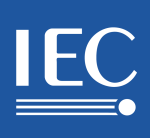 ®
TC 100 Structure
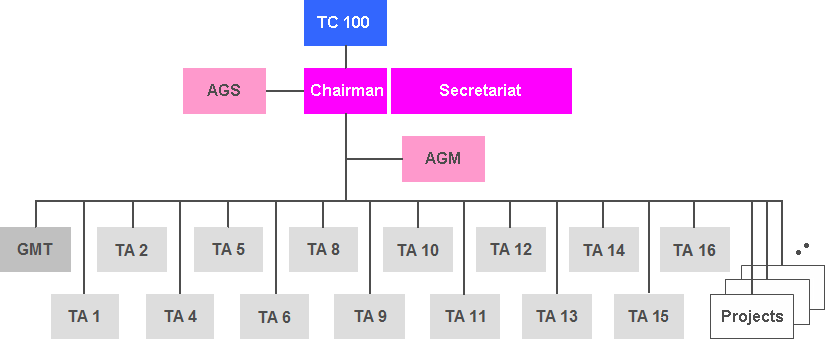 TA has
 Technical  Area Manager (equivalent to SC chairman) and
 Technical Secretary (equivalent to SC secretary)
2015-02-13
IEC TC100
10
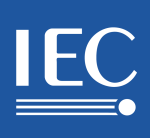 ®
Technical Areas and Groups
TA 1: Terminals for audio, video and additional data services 
TA 2: Colour measurement and management
TA 4: Digital system interfaces and protocols
TA 5: Cable networks for television signals, sound signals and  interactive services
TA 6: Storage media, data structures, equipment and systems
TA 8: Multimedia home server systems
TA 9: Audio, video and multimedia applications for end-user network
TA 10: Multimedia e-publishing and e-book technology
TA 11: Quality for audio, video and multimedia systems
TA 12: AV energy efficiency and smart grid application
TA 13: Environmental aspects in the field of audio, video and ICT equipment
TA 14: Interfaces and methods of measurement for personal computing equipment
TA 15: Wireless power transfer
TA 16: AAL, accessibility and user interfaces
GMT: General Maintenance Team
Projects directly under TC 100
AGS: Advisory Group on Strategy
AGM: Advisory Group on Management
RII standard was developed in TA 8
2015-02-13
IEC TC100
11
TC 100 TA and GMT officers
* Assistant Technical Secretary
2015-02-13
IEC TC100
12
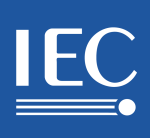 ®
TC 100 Guidelines and Procedures
TC 100 TA structure and some special rules are described in 100/1180/INF and the basic part is described in Annex SN of IEC supplement to ISO/IEC Directives

TA system
AGS and AGM
GMT
TC 100 special rules
2015-02-13
IEC TC100
13
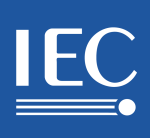 ®
TC 100 AGS (Advisory Group on Strategy)
AGS discusses and recommends future technology areas and efficient work style for TC 100 
AGS membership consists of regional participation (America, Europe, Asian and Oceania) 
Representation from industry associations 
Chairman and Secretaries of TC100 
Meets semi-annually
Presentations on new and existing technologies
Presentations on liaison activities   
Recommendations to AGM on new projects or new technical areas
Mr. Y. Komachi – AGS Chairman
2015-02-13
IEC TC100
14
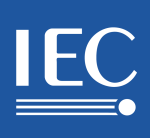 ®
TC 100 AGM (Advisory Group on Management)
AGM discusses and recommends management and operational issues in TC 100 
AGM membership consists of all Technical Area Managers, Technical Secretaries, General Maintenance Manager, IEC CO officer, TC 100 chairman and secretaries
Meets semi-annually
Reviews information from Central Office including SMB activities, patent declaration, electronic communication tools 
Reviews liaison activities
Reviews AGS activities
Setup future meeting locations and dates   
Mr. D. Felland – Chairman
2015-02-13
IEC TC100
15
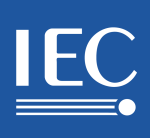 ®
TC 100/GMT (General Maintenance Team)
To maintain all international publications within the scope of TC100
International publications within the scope of an existing Technical Area are maintained by a maintenance team allocated within that technical area.
GMT secretary maintains TC 100 publications’ database
GMT secretary distributes a list of publications to be maintained within two years to TA officers for their maintenance work
Mr. J . Woodgate – GMM(General Maintenance Manager)
For TAs, please visit TC 100 Web site
2015-02-13
IEC TC100
16
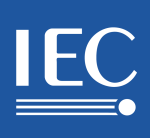 ®
Objectives and Strategy of TC 100 (3 to 5 years)
Two major objectives of TC 100 standardization are:
to enrich human life with entertainment provided by audio, video and multimedia in home and networked environment; and
to contribute to society by pursuing energy efficiency and by addressing the options for accessibility in the use of audio, video and multimedia equipment.
2015-02-13
IEC TC100
17
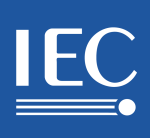 ®
TC 100 typical publications
To enrich human life
- Functional specifications: TV, Audio equipment, Headphones,  Microphones, Loudspeakers, etc.
- Audio recording format: Record players, Tape recorders, CD audio, MD, DAT, Professional audio tape recorder format
- Video recording format: Betamax, VHS, 8 mm video, DV, Professional video tape recorder formats, etc.
- Audio, video interface: Audio optical I/F, 1394 I/F, CGMS, etc.
- AV home network applications: DLNA, Multimedia home gatewayECHONET, etc.
- Colour management: sRGB, scRGB, xvYCC, etc.

 To contribute to society
- Measuring methods of power consumption for AV equipment
- Battery charger interface for mobile devices
2015-02-13
IEC TC100
18
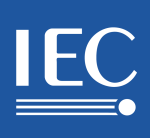 ®
TC 100 coming standardization items
To enrich human life
 Smart television
 IPTV and Internet TV receiver specifications
- Optical cable distribution systems
- Audio archive system
- DLNA guidelines maintenance and new parts
- e-Book and e-Publishing related format
- 3DTV related specifications
- USB Interface
 To contribute to society
- Measuring methods of power consumption for AV and ICT equipment
 Energy efficiency and smart grid application
 AAL, Accessibility and usability for AV and multimedia equipment
2015-02-13
IEC TC100
19
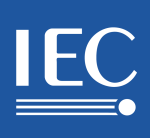 ®
Future standardization themes (TC 100/AGS)
TC 100/AGS (Advisory Group on Strategy) is investigating the following standardization themes
3DTV and UHD TV related standardization
AAL (Active Assisted Living)
	Standardization of ambient assisting technologies for easy living
EV(Electric Vehicle) and multimedia
Robotics technology within the scope of TC 100
Wearable systems and equipment
etc.
2015-02-13
IEC TC100
20
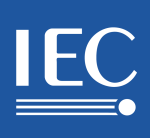 ®
Next meetings
TC 100 AGS and AGM meetings 2015
2015-04-22, 23 in Milan, Italy
TC 100 Plenary and TA meetings 2015
2015-10 in Minsk, Belarus
2015-02-13
IEC TC100
21
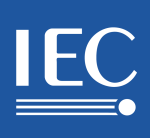 ®
Summary
TC 100 has two objectives
Enrich human life: 
Consortia and Fora standards
Market oriented standardization
Efforts for faster standardization
Contribution to society:
Energy efficiency
Environment
Accessibility, AAL and user interface
Looking at future technologies
2015-02-13
IEC TC100
22
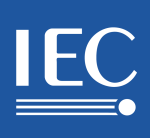 ®
Useful links
TC 100 dashboard (IEC web site)
TC 100 SBP (IEC web site)
TC 100 Website (http://tc100.iec.ch)
ISO/IEC Directives, IEC supplement, Annex SN


Contact: TC 100 secretary, Tadashi Ezakitadashi.ezaki@jp.sony.com
2015-02-13
IEC TC100
23
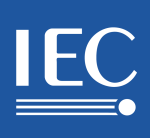 ®
Thanks